МКТ
На рисунке представлены графики зависимости температуры t двух тел одинаковой массы от сообщённого количества теплоты Q. Каждое тело находится в сосуде под поршнем. Первоначально тела находились в жидком агрегатном состоянии.
№ 1
Температура кипения у первого тела ниже, чем у второго.
Тела имеют одинаковую удельную теплоёмкость в жидком агрегатном состоянии.
Удельная теплоёмкость в жидком агрегатном состоянии второго телав 2 раза меньше, чем первого.
Удельная теплота парообразования первого тела больше удельной теплоты парообразования второго тела.
Для второго тела удельные теплоёмкости в жидком и газообразном агрегатных состояниях одинаковы.
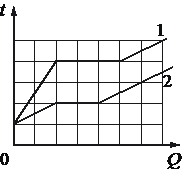 № 2
Концентрацию молекул идеального одноатомного газа уменьшили в 5 раз. Одновременно в 2 раза уменьшили абсолютную температуру газа. Во сколько раз в результате этого снизилось давление газа в сосуде?
№ 3
Идеальному одноатомному газу в цилиндре под поршнем было передано количество теплоты 5000 Дж. Какую работу совершил при этом газ, если его расширение происходило при постоянном давлении?
№ 4
Внимательно прочитайте текст задания и выберите верный ответ из списка
Зависимость температуры одного моля одноатомного идеального газа от давления показана на рисунке.
Выберите из предложенных утверждений два, которые верно отражают результаты этого эксперимента.
В процессе 1–2 объём газа увеличился в 3 раза.
В процессе 2–3 газ совершал положительную работу.
В процессе 2–3 внутренняя энергия газа уменьшалась.
В процессе 1–2 газ отдал положительное количество теплоты.
В процессе 1–2 концентрация молекул газа не менялась.
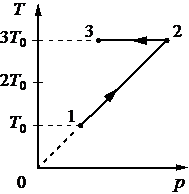 № 5
В закрытом сосуде под поршнем находится водяной пар при температуре 100 °С под давлением 50 кПа. Каким станет давление пара, если, сохраняя его температуру неизменной, уменьшить объём пара в 3 раза?
№ 6
В цилиндрическом сосуде под поршнем находится газ. Поршень может перемещаться в сосуде без трения. На дне сосуда лежит стальной шарик (см. рисунок). Газ нагревают. Как изменится в результате этого объём газа, его давление и действующая на шарик архимедова сила?
Для каждой величины определите соответствующий характер изменения: 
1-увеличится, 2-уменьшится, 3-не изменится
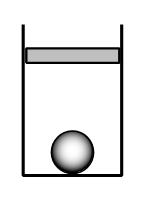 № 7
Один моль одноатомного идеального газа участвует в процессе 1–2–3, график которого изображён на рисунке в координатах p–T, где p – давление газа, T – абсолютная температура газа. Как изменяются объём газа V в ходе процесса 1–2 и плотность газа ρ в ходе процесса 2–3? Для каждой величины определите соответствующий характер изменения:
1-увеличится, 2-уменьшится, 3-не изменится
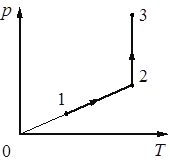 При переводе идеального газа из состояния 1 в состояние 2 концентрация молекул n пропорциональна давлению р (см. рисунок). Масса газа в процессе остаётся постоянной. Из приведённого ниже списка выберите два правильных утверждения, характеризующие процесс
№ 8
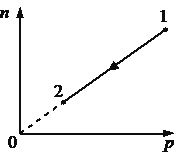 Средняя кинетическая энергия теплового движения молекул газа увеличивается.
Плотность газа остаётся неизменной.
Абсолютная температура газа уменьшается.
Происходит изотермическое расширение газа.
Среднеквадратичная скорость теплового движения молекул газа остаётся неизменной.
№ 9
При понижении абсолютной температуры средняя кинетическая энергия хаотического теплового движения молекул разреженного одноатомного газа уменьшилась в 3 раза. Начальная температура газа 600 К. Какова конечная температура газа?
№ 10
На рисунках А и Б приведены графики двух процессов: 1–2 и 3–4, в каждом из которых участвует 1 моль гелия. Графики построены в координатах V–T и p–V, где p– давление, V – объём и T– абсолютная температура газа.

Установите соответствие между графиками и утверждениями, характеризующими изображённые на графиках процессы.
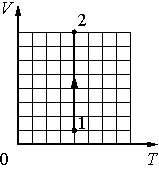 1. Над газом совершают положительную работу, при этом он получает положительное количество теплоты.
А
2. Над газом совершают положительную работу, при этом его внутренняя энергия уменьшается
3. Газ получает положительное количество теплоты, при этом его внутренняя энергия увеличивается
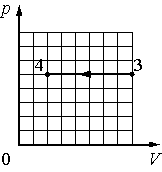 Б
4. Газ получает положительное количество теплоты, при этом его внутренняя энергия не изменяется.
ДЗ
18810, 18791, 18807, 18839, 18840, 18855, 18841, 18872, 
18932, 18714 

Письменно!!!
17651, 18231 !!!